مدخل إلى قواعد البيانات
المحاضرة الأولى
أ . مشاعل المطلق
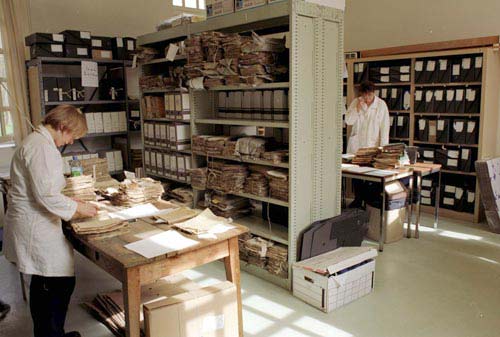 قواعد البيانات موجودة منذ القدم عندما بدأ اهتمام الناس بالمعلومات , فدونوها في أوراق ثم نظموها في ملفات , ثم صنفوها في أدراج داخل خزائن للحفظ وهي عملية مكلفة ومجهدة لكنها ضرورية للاحتفاظ بالمعلومات .
2
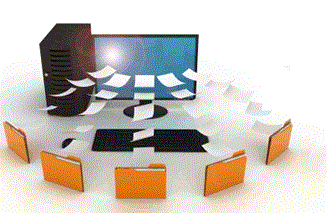 عندما جاء الحاسب بقدرته العالية على التخزين قدم وسيلة جديدة وجيدة للاحتفاظ بالمعلومات , ألا وهي قواعد البيانات .
3
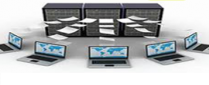 في عصرنا الحالي أصبحت قواعد البيانات وتطبيقاتها , عنصرا جوهريا في تسيير أمور الحياة اليومية , حيث أن جميع الأنشطة التي يمارسها افراد المجتمع من تسجيل مواليد و وفيات و نتائج دراسية و وثائق سفر والعمليات البنكية وغيرها الكثير يجب فيها التعامل مع أحد قواعد البيانات .
4
مفهوم قاعدة البيانات Database  :
هي تجميع لكمية كبيرة من البيانات التي تربطها علاقة معينة ثم عرضها بأكثر من طريقة تسهل الاستفادة منها  بعد تخزينها .
 مثلا : 
دليل الهاتف الذي يشتمل على اسماء وأرقام هواتف سكان الرياض يعتبر قاعدة بيانات .
ملفات المرضى في مستوصف الحي يعتبر قاعدة بيانات .
5
ملفات المرضى في مستوصف الحي
6
رقم الملف = 3
7
جدول ملفات  المرضى
8
رقم الهاتف = 4222890
9
جدول المرضى
10
أين تستخدم برامج قواعد البيانات :
تستخدم في أي مجال يتعامل مع كمية كبيرة من البيانات .

القطاعات الحكومية : نظام الاحوال المدنية – الجوازات .
المستشفيات للاحتفاظ بملفات المرضى .
الجامعات و المدارس العامة .
البنوك .
المكتبات .
11
مفاهيم في قواعد البيانات
البيانات Data)): 
هي قيم ثابته ليس لها معنى . ماذا يعني الرقم 24 ؟ من هو محمد ؟
المعلومات Information)): 
هي البيانات التي تمت معالجتها فأصبحت في صورة ملائمة ومفهومة للمستخدم.
قواعد البيانات Database)):

هي مجموعة كبيرة من البيانات التي تجمعها علاقة معينة وتكون مخزنة تخزين دائم .
12
مفاهيم في قواعد البيانات
نظم إدارة قواعد البيانات - DBMS -Database Management Systems
هي مجموعة من البرامج المصممة خصيصا لإنشاء ومعالجة  قواعد البيانات والتعامل معها . تتوفر على مختلف الأجهزة ونظم التشغيل سواء كانت على حاسبات شخصية أو كبيرة أو شبكات .
مايكروسوفت اكسس Microsoft Access  على الحاسبات الشخصية .
اوراكل  Oracle   على الحاسبات الشخصية و الكبيرة .
	هناك ايضا نظم قوية مثل :
Power Builder  -  Sybase - Informix     
 و غيرهم ,,,
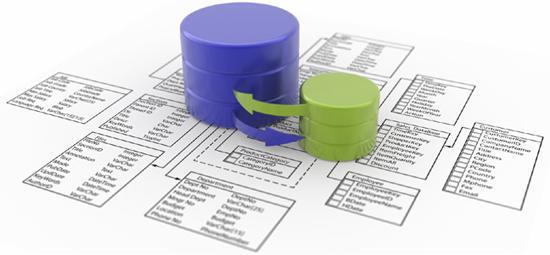 مفاهيم في قواعد البيانات
تصميم قاعدة البيانات: 
يعني تحديد أنواع البيانات والقيود أو الشروط على البيانات في قاعدة البيانات .
مثلا:     عند تخزين اسم المريض نحدد أن نوعه نص . الراتب نوعه عُمله و لا يقل مثلا عن 3000 .
بناء قاعدة بيانات : 
هو عملية تخزين البيانات نفسها في وسط تخزين يتحكم فيه نظام إدارة قاعدة البيانات DBMS .
معالجة قاعدة بيانات : 
تتضمن وظائف مثل الاستعلام من قاعدة البيانات لاستخراج بيانات معينة وتعديل قاعدة البيانات وإنتاج تقارير من البيانات .  مثلا في نظام الجامعة نستخرج عدد الطالبات المسجلات في شعبة معينة  أو مثلا نغير معلومات عن مادة معينة  .
14
مميزات قواعد البيانات
تتميز قاعدة البيانات بأنها تخزن البيانات في مكان واحد فقط  وتتأثر به كافة البرامج والتطبيقات التي تتناول قاعدة البيانات  تلك ...
ب
ب
ب
ب
ب
ب
برنامج 1
برنامج 2
برنامج 3
برنامج 4
برنامج 5
برنامج 6
ننظام المكافأت
ننظام القبول والتسجيل
ننظام شئون الطلاب
قاعدةقاعدة بيانات الجامعةبيانا
15
مميزات قواعد البيانات
ندرة تكرار البيانات : 
	وذلك نظرا لأن البيانات تخزن في مكان واحد (قاعدة البيانات) ,  وتستخدمه كافة البرامج والتطبيقات التي تتعامل مع تلك القاعدة  .
2.  تجانس أو توافق  البيانات: 
	 بسبب عدم تكرار البيانات فأنه لا يوجد بيانات غير متوافقة , حيث أن إدخال أي معلومة أوتعديلها أو حذفها يتم في نفس قاعدة البيانات وتتأثر به كافة التطبيقات التي تتناول القاعدة.
(مثلا في قاعدة بيانات الجامعة عند تحديث رقم الهاتف لطالب من الطلاب ,  فإن هذا التعديل يظهر في كافة  النظم التي تتعامل مع القاعدة .)
16
مميزات قواعد البيانات
3. المرونة العالية في استخدام وتعديل البيانات : 
	تتميز قواعد البيانات بالمرونة الكبيرة والقابلية للتعديل وتتطلب وقتاً وجهداً   بسيطاَ وكذلك تكلفة منخفضة .
(مثلا : نظام الحذف و الإضافة  المتاح للطلاب ).
4. توفر مواصفات قياسية للبيانات  : 
    يمكن وضع قيود أو شروط على البيانات عند إدخالها أو تعديلها من قبل المستخدمين , مما يضمن توفر مواصفات قياسية عالية لأنها إجبارية .
          (مثلا :  لا ندخل درجة للطالب  أكبر من مئة ، لاندخل مكافأة أكثر من 1000).
17
مميزات قواعد البيانات
5. إمكانية مشاركة البيانات : 
	تتيح قواعد البيانات مشاركة كبيرة مع بيئة تعدد المستخدمين  .
6. التحديث الفوري للبيانات   : 
	بما أن البيانات تخزن في مكان واحد  فأن أي تحديث  للبيانات من قبل أي برنامج يكون فوري ويظهر في كافة التطبيقات التي تستخدم  قاعدة البيانات تلك .
7. أمن وسرية البيانات عالية جدا :
 	و ذلك بسبب إعطاء صلاحيات محددة لكل مجموعة من المستخدمين  , ومنع المستخدمين غير المصرح لهم  .
18
مميزات قواعد البيانات
8.  استقلالية البيانات  و سهولة الصيانة : 
	لأن  قاعدة البيانات مصممة بشكل منفصل عن التطبيقات التي تتعامل معها فأن  صيانة هذه التطبيقات أو بناء تطبيقات جديدة  يكون بسهولة ويسر و يتم بعيدا عن قاعدة  البيانات ولا يؤثر عليها .
9.  إمكانية استعادة البيانات : 
	في حال وجود أي عطل أو تدمير للبيانات فإنه يمكن الاستعانة بالنسخ الاحتياطية أو برامج استعادة البيانات .
19
القائمون على  قواعد  البيانات
1- مدير قاعدة البيانات   : 
يكون مسئول عن إدارة قاعدة البيانات من خلال :
الإشراف على بناء قاعدة البيانات .
اختبار قاعدة البيانات قبل  وضعها في مرحلة التشغيل .
التحكم في صلاحيات العمل و المستخدمين .
مراقبة النظام وتحسين الأداء والعمل على تطوير قاعدة البيانات .
 تنظيم عملية النسخ الاحتياطي لقاعدة البيانات .
20
القائمون على  قواعد البيانات
2- مصمم قاعدة البيانات   : 
	يقوم بتصميم قاعدة البيانات تمهيدا لإنشائها وبنائها بطريقة ذات كفاءة عالية , حسب متطلبات مستخدمي قاعدة البيانات مستقبلا وذلك بعد التواصل معهم والتفاهم حول ذلك .
21
القائمون على  قواعد البيانات
3- محلل النظم  و مبرمج النظم :
يقوم محلل النظم بتحليل متطلبات الجهة التي سوف تستخدم قاعدة البيانات مستقبلا من خلال تحديد نوعية  البيانات وعلاقتها ببعضها والقيود المفروضة عليها  .

فيما يقوم مبرمج النظم بتنفيذ هذه المتطلبات لإنشاء قاعدة البيانات .
22
القائمون على  قواعد البيانات
4- مشغلي قاعدة البيانات و أفراد الصيانة :
 هم الذين يقومون بتشغيل قاعدة البيانات وصيانتها وكذلك صيانة البرامج و الأجهزة التي تتعامل معها .
23
القائمون على  قواعد البيانات
5- مستخدمي قاعدة البيانات   :
هم المستخدم النهائي الذي يتعامل مع قاعدة البيانات حيث يبدأ بإدخال البيانات واسترجاع المعلومات بطريقة سهلة وميسرة لا تحتاج إلى تخصص في الحاسب الآلي  .
موظفي قبول وتسجيل الطلبة في الجامعة .
موظفي حجوزات الطيران .
موظفي خدمة العملاء في البنوك .
24
أنواع قواعد البيانات
هناك ثلاثة أنواع من قواعد البيانات :

قواعد البيانات الشجرية أو الهرمية  Hierarchical Model  .

قواعد البيانات الشبكية Network Model  .

قواعد البيانات العلائقية Relational Model  .
25
1. قواعد البيانات الهرمية Hierarchical Database :
المتحدة للسيارات
الملز   1001
الروضة   1003
العليا   1002
محمد   101    4000
أحمد   102    5000
حاتم   104    5500
علي    103    5000
26
2.   قواعد البيانات الشبكية Network Database  :
العليا   1002
الروضة   1003
محمد   101    4000
أحمد   102    5000
حاتم   104    5500
علي    103    5000
الملز   1001
يعاب على قواعد البيانات الشبكية والهرمية  التعقيد في التصميم و كانت تستخدم سابقا حتى ظهرت قواعد البيانات العلائقية التي تفوقها بالمميزات .
27
3. قواعد البيانات العلائقية Relational Database  :
قواعد البيانات العلائقية هي الأكثر استخداماً وانتشاراً وذلك لسهولة تصميمها وسهولة برمجتها وسهولة أيضاً تعامل المستخدمين معها.
28